Le principali correnti del pensiero geografico
Volontarismo

E. Reclus(1830-1905)
E. H. Haeckel (1934-1919)
P. Geddes, L. Mumford, E. Howard
Movimento delle città giardino/»New Towns»/Movimento per i parchi
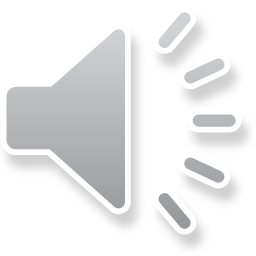 1